Статус эксперимента ПАНДА
В. Мочалов (ИФВЭ)
содержание
Статус проекта ФАИР
Статус ускорителя HESR
Создание детекторов эксперимента ПАНДА – текущее состояние
Вклад России в детекторы ПАНДА
Разработка программного обеспечения в эксперименте ПАНДА
Основные задачи
ИЦФР
В. Мочалов, ИЦФР 2014
22.09.2014
2
Страны участнки
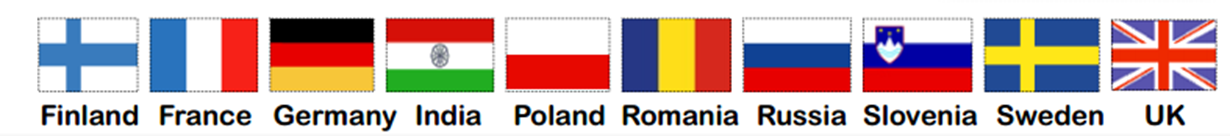 Возможные новые участники (ведутся переговоры)
Бразилия, Испания, Италия, Китай, Корея, Саудовская Аравия, США Турция, ЮАР, Япония
В. Мочалов, ИЦФР 2014
22.09.2014
3
График гражданского строительства
В. Мочалов, ИЦФР 2014
22.09.2014
4
График строительства ускорителя (1)
В. Мочалов, ИЦФР 2014
22.09.2014
5
График строительства ускорителя (2)
В. Мочалов, ИЦФР 2014
22.09.2014
6
СТАТУС HESR
В. Мочалов, ИЦФР 2014
22.09.2014
7
HESR Intensity
The intensity in the HESR is now limited to 
1010 p-bars
due to the cooling and injection efficiency.

This means for PANDA:
Less intensity (only high resolution mode)
Worse duty cycle due to 20 minutes accumulation time
В. Мочалов, ИЦФР 2014
22.09.2014
8
HESR developments
Stochastic cooling prototype pickup structures tested in COSY
First cooling with these structures was performed at the Nuclotron in Dubna
JINR (Dubna) has installed one prototype tank (built in Jülich) in the Nuclotron and cooled
2 MeV electron cooler is installed and commissioned in COSY
Joint development with Budker Institute (BINP, Russia), built at BINP, commissioned at COSY; to be used as injection cooler for HESR






Beam profile monitor installed in COSY (together with ITEP)
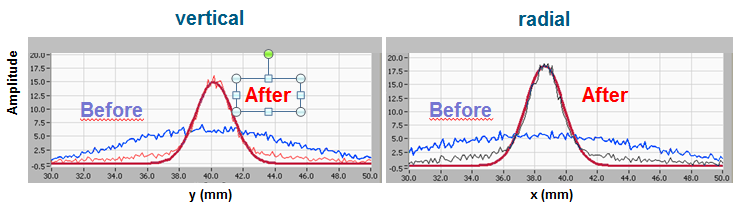 В. Мочалов, ИЦФР 2014
22.09.2014
9
Подготовка экспериментов
В. Мочалов, ИЦФР 2014
22.09.2014
10
Общий график работ
В. Мочалов, ИЦФР 2014
22.09.2014
11
Вид сверху (июль)
В. Мочалов, ИЦФР 2014
22.09.2014
12
Подготовка TDR
В. Мочалов, ИЦФР 2014
22.09.2014
13
Участие россии в ПАНДА – готовые tdr
В. Мочалов, ИЦФР 2014
22.09.2014
14
Подготавливаемые tdr (контракты)
В. Мочалов, ИЦФР 2014
22.09.2014
15
Вклады стран
В. Мочалов, ИЦФР 2014
22.09.2014
16
В. Мочалов, ИЦФР 2014
22.09.2014
17
Вклад россии
2. Россия.
Вот как в последнем документе Country Sheets выглядит расклад полного российского вклада в ФАИР в размере 178.05 млн. евро:  
наличные (на стройку и зарплату сотрудникам ФАИР, 25% от 178.05):          44.50 €
определенный уже вклад в ускорители:                                 66.35 M€
не определенный пока конкретно вклад в ускорители:       13.64 M€  
российская квота на эксперименты:                                      17.70 M€
запланированный дополнительный к квоте вклад в эксперименты:                  35.86 M€
В. Мочалов, ИЦФР 2014
22.09.2014
18
Вывод (вклад россии)
Ускорители Стартовой версии ФАИР при увеличении российской квоты на эксперименты до 53.5 млн. евро и других стран останутся обеспеченными  полным финансированием с запасом более чем в 2 млн. евро.  
Россия для расширения своей квоты до 53.5 млн. евро планирует использовать «бесхозные деньги»,. Эти «бесхозные деньги» можно пустить  а) на эксперименты,  или б) на стройку, или в) вообще сократить полный российский взнос в ФАИР на эту сумму. 
В случае реализации вариантов б) и в) в разы может упасть участие ученых России в научных исследованиях ФАИР и вклад России в эксплуатационные расходы ФАИР.
В. Мочалов, ИЦФР 2014
22.09.2014
19
Физика при низкой интенсивности
Tests 
Trigger tests, inclusive open/hidden charm cross sections
Charmonium (-like) 
Excited states above DD threshold (J/Y pi pi ) 
Scan width of X(3872) (precision 50-100 keV) (BR X ->pp ?) 
Deuteron target (charged Zc states) 
Light Hadron Spectroscopy 
Light Glueballs and Hybrids (< 2.4 GeV) (needs PWA) 
Excited s-Baryon spectroscopy 
Hadron Structure Proton GE and GM at “low” q2 (e.g. L/10: q2<9 GeV/c2 for GE/GM separ.) QCD Dynamics 
Lambda-Lambda-Bar production
В. Мочалов, ИЦФР 2014
22.09.2014
20
Публикации ПАНДА за год (общая физика)
1. The PANDA experiment: physics goals and experimental setup (Gianluigi Boca (INFN, Pavia & Pavia U.) for the collaboration). EPJ Web Conf. 72 (2014) 00002
2. The PANDA experiment at FAIR PANDA Collaboration (M. Destefanis (INFN, Turin) for the collaboration). Nucl.Phys.Proc.Suppl. 245 (2013) 199-206
3. Physics with antiprotons at P¯ANDA, (V. Mochalov (Serpukhov, IHEP) for the collaboration).  Nucl.Phys.Proc.Suppl. 245 (2013) 124-131
В. Мочалов, ИЦФР 2014
22.09.2014
21
Публикации ПАНДА за год (ФИЗИКА-1)
1 Experimental access to Transition Distribution Amplitudes with the \={P}ANDA experiment at FAIR (B.P. Singh). e-Print: arXiv:1409.0865
2 Spin studies via Drell-Yan processes at PANDA (M. Destefanis). EPJ Web Conf. 73 (2014) 02012 
3 Doubly strange system physics with antiprotons at PANDA, (Felice Iazzi) EPJ Web Conf. 71 (2014) 00056
4 Electromagnetic proton form factors: perspectives for PANDA, (Egle Tomasi-Gustafsson EPJ Web Conf. 66 (2014) 060244. 
5 Antihyperon-hyperon production in antiproton-proton annihilations with PANDA, (Karin Schönning) J.Phys.Conf.Ser. 503 (2014) 012013
6 New Studies of XYZ States at PANDA, (Sören Lange). C13-08-31 Proceedings
7 Time-like proton form factors and heavy lepton production at the PANDA experiment, (Alaa Dbeyssi). PoS Bormio2013 (2013) 059
В. Мочалов, ИЦФР 2014
22.09.2014
22
Публикации ПАНДА за год (ФИЗИКА-2)
8 Drell-Yan studies in ppbar reactions at FAIR, (M. Destefanis). Phys.Part.Nucl. 44 (2013) 886-889 
9 High precision γ spectroscopy of ΛΛ-hypernuclei at the PANDA experiment, (A. Sanchez Lorente). J.Phys.Conf.Ser. 426 (2013) 012030 
10 Proton time-like form factors at ̄PANDA, (M. Maggiora). AIP Conf.Proc. 1560 (2013) 588-590 
11 Spin studies via Drell-Yan processes at PANDA (M. Destefanis) for the collaboration). EPJ Web Conf. 73 (2014) 02012
12 Monte-Carlo simulation of lepton pairs production in "pp¯→e+e−+X" events at PANDA experiment (Anna Skachkova). J.Phys.Conf.Ser. 503 (2014) 012016
В. Мочалов, ИЦФР 2014
22.09.2014
23
Развитие программного обеспечения в эксперименте ПАНДА
Implementation of Genfit2 in PandaRoot: 
/gentif2/ provides the Kalman equations and the track representation
/genfit2/ is announced to be a general tool, for every B field
Event Filter Updated, Event Filter Tutorial Finally Available
https://panda-wiki.gsi.de/foswiki/bin/view/Computing/PandaRootEventFilterTutorial
FTS Pattern Recognition Code is in svn, is compiled by default and runs without crashes
The (preliminary) code is located in PandaRoot/trunk/fts/FtsTracking
A macro to run it can be found in PandaRoot/trunk/macro/fts/reco_fts.C
В. Мочалов, ИЦФР 2014
22.09.2014
24
"Генератор  FTF  для моделирования  Анти-Протон – Протонных и  Анти-Протон - Ядерных Взаимодействий в PandaRoot".
New chi_cJ event generator
J/psi pi0 pi0 Production at PANDA
В. Мочалов, ИЦФР 2014
22.09.2014
25
ИЦФР – конкурс 2014
Распределение заявок по коллаборациям: Accelerators - 5APPA - 21CBM - 13NUSTAR - 1PANDA - 1
Распределение заявок по институтам: 
ИТЭФ – 9 (1) ИЯИ РАН – 1 ОИЯИ – 4 (0)ИЯФ - 3 СПбГУ – 11 ИПХФ РАН – 3 ОИВТ РАН - 5НИЯУ МИФИ - 5
В. Мочалов, ИЦФР 2014
22.09.2014
26
заключение
В. Мочалов, ИЦФР 2014
22.09.2014
27
V. Mochalov,  PANIC 2014
28.08.2014
28
PANDA tracking
29
PANDA identification
30
PANDA calorimeters
31